Изложение по вопросам2 класс
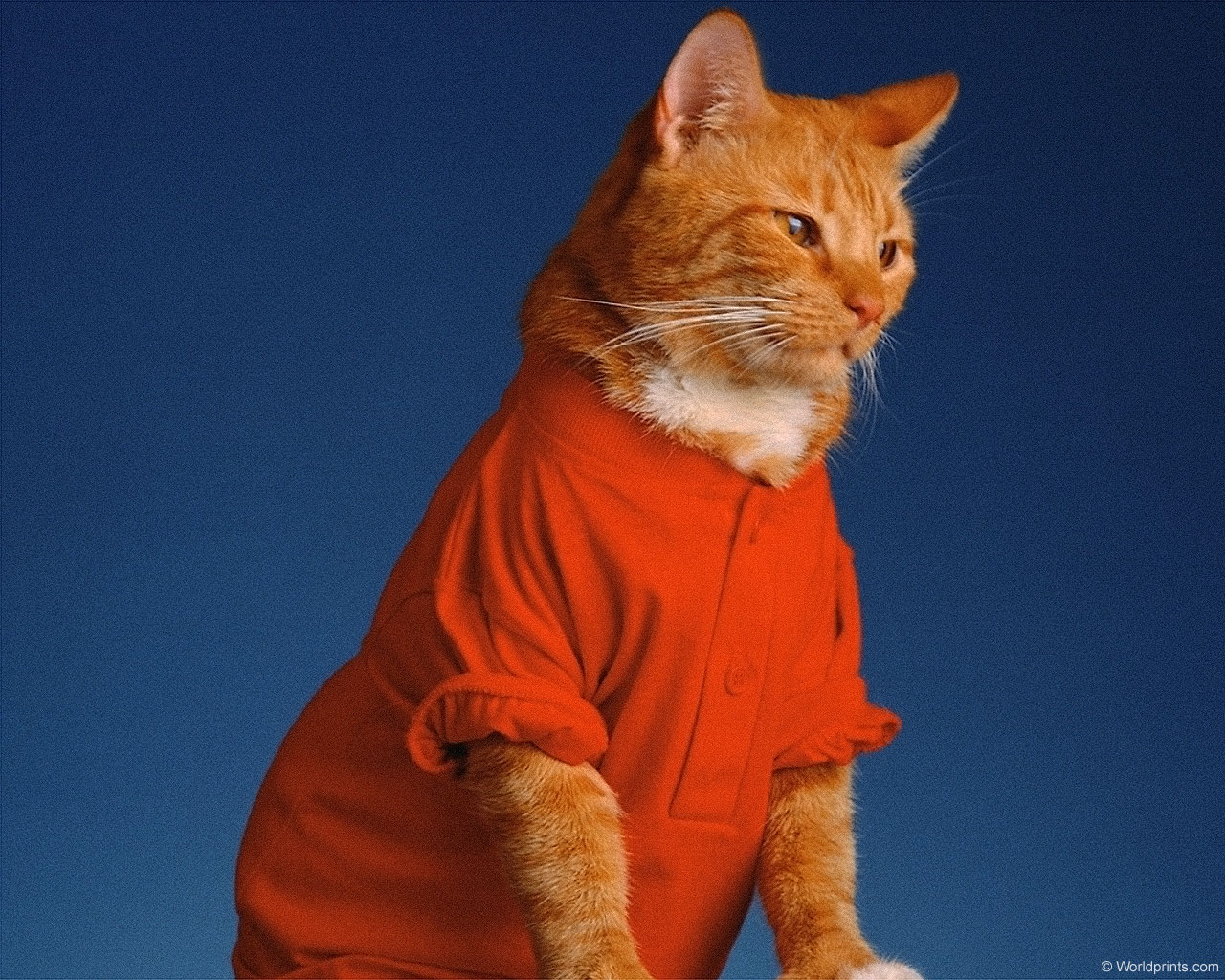 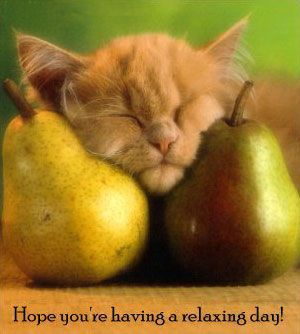 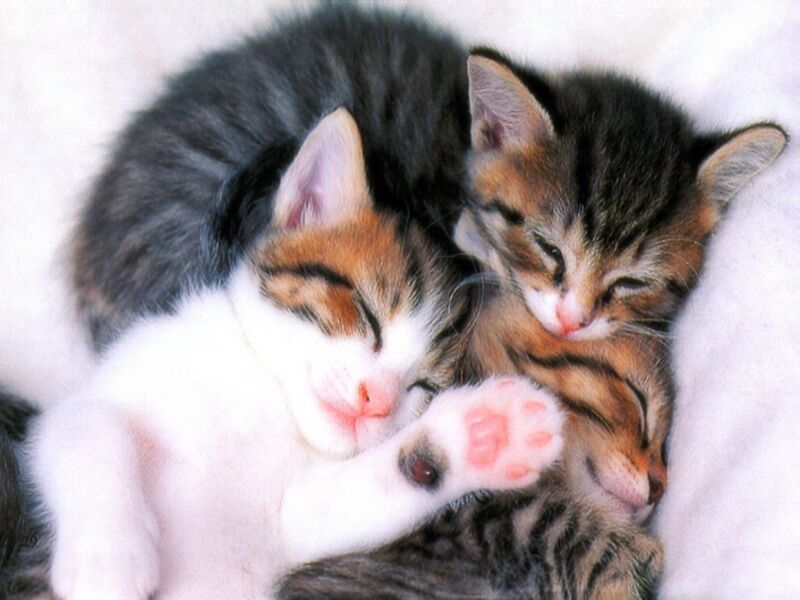 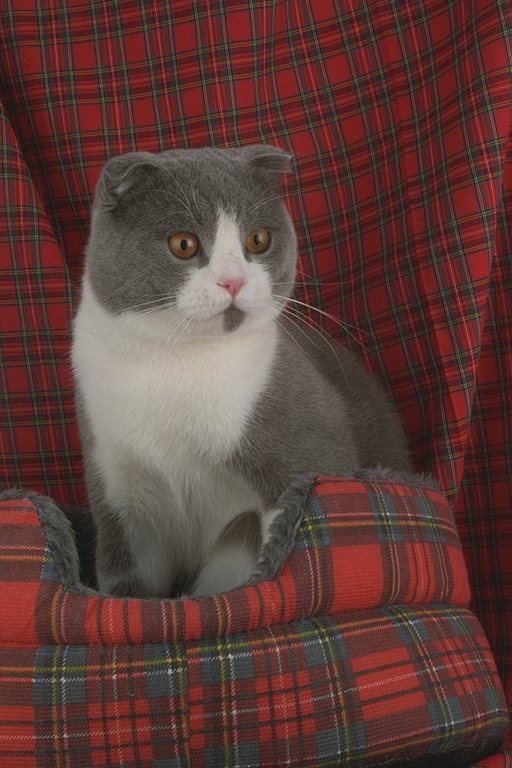 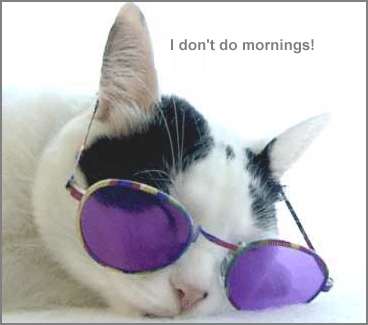 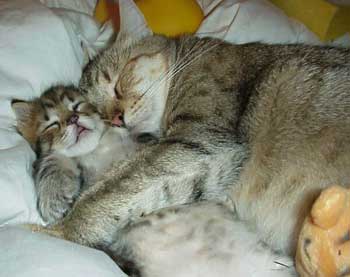 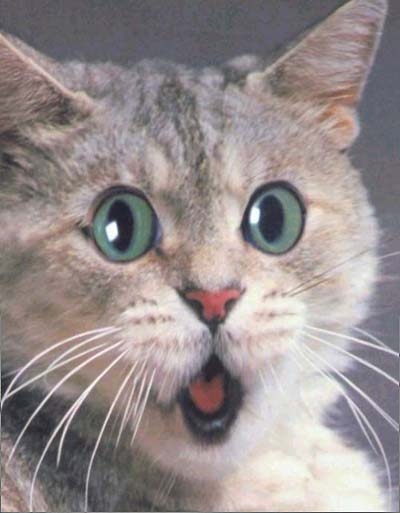 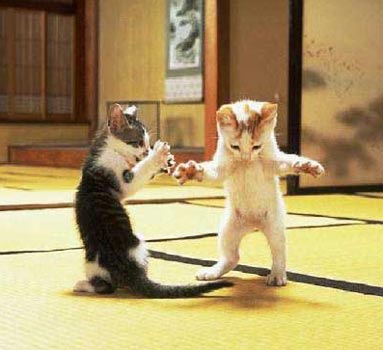 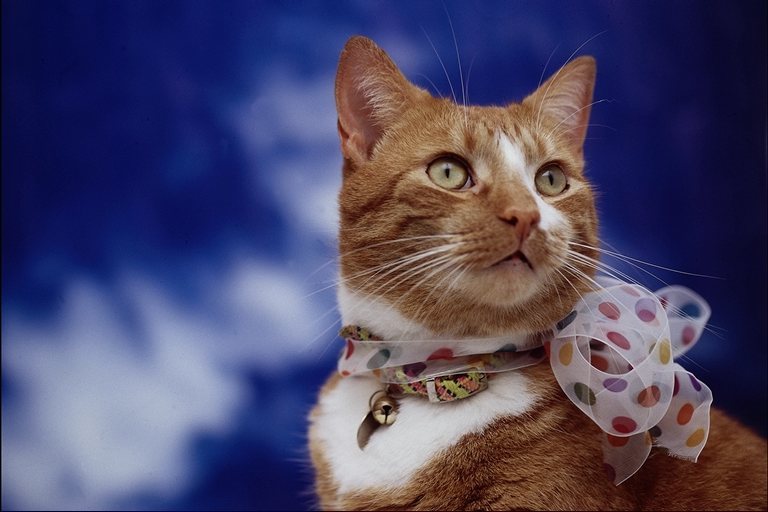 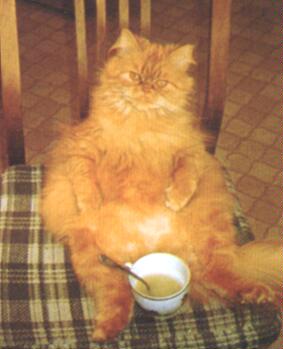 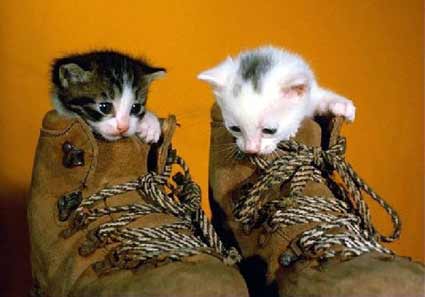 Что за зверь со мной играет? -Не мычит, не ржёт, не лает,Нападает на клубки,Прячет в лапах коготки.
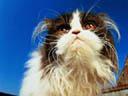 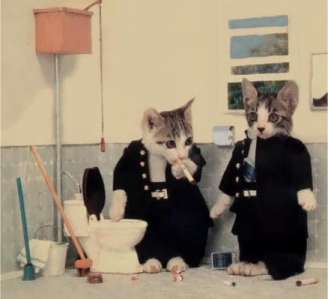 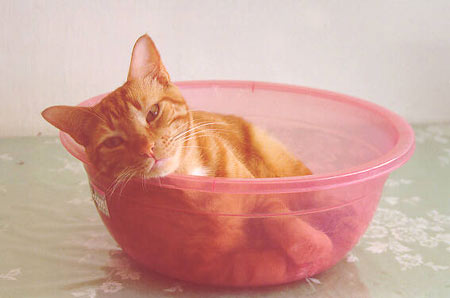 Кошка
У кошки шесть котят. Они живут на печке. Слепые котята пищат, плачут, ищут мать. Мать кормит их своим молоком.    Скоро глаза у котят откроются. Малыши подрастут. Мать научит их ловить мышей.     Они сами будут находить себе пищу.
Что надо вначале сказать о котятах?
Как ведут себя слепые котята?
Чему научит котят мать?
Как будут жить котята без матери?
У кошки шесть котят. Они живут на печке. Слепые котята пищат, плачут, ищут мать. Мать кормит их своим молоком.    Скоро глаза у котят откроются. Малыши подрастут. Мать научит их ловить мышей.     Они сами будут находить себе пищу.
У кошки шесть котят. Они живут на печке. Слепые котята пищат, плачут, ищут мать. Мать кормит их своим молоком.
Скоро глаза у котят откроются. Малыши подрастут. Мать научит их ловить мышей.
Они сами будут находить себе пищу.
Желаю хорошо написать изложение!